[知识梳理]一、  变化　感应电动势　 能量二、  变化　变化　自感电动势　 电流的变化率　          　电感　 形状　铁芯
4.6  互感和自感
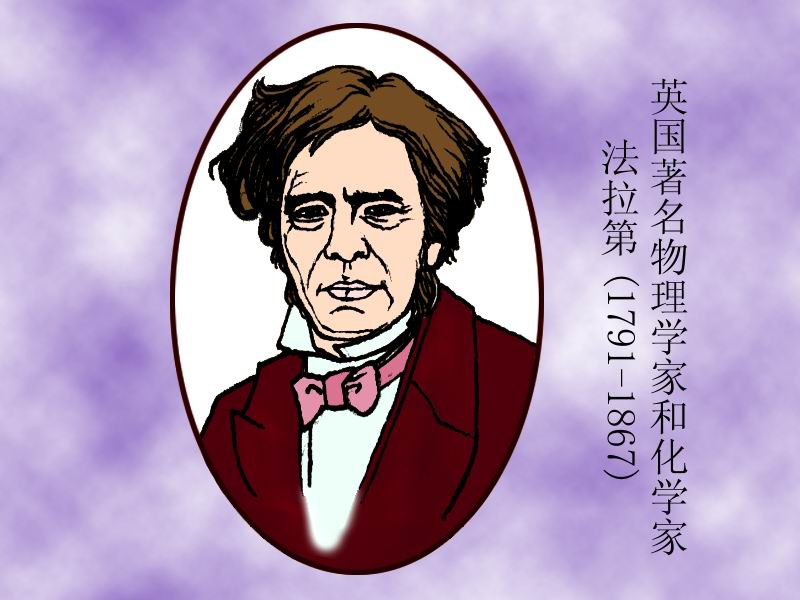 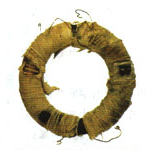 法拉第和他的实验线圈
一、互感现象
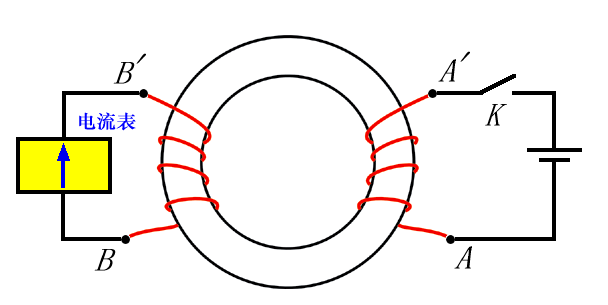 在法拉第的实验中，两个线圈之间并没有导线相
连，但当一个线圈中的电流发生变化时，它所产生的
变化的磁场会在另一个线圈中产生感应电动势。这种
现象叫做互感。这种感应电动势叫做互感电动势
一、互感现象
利用互感现象可以把能量从一个线圈传递到另一
个线圈，因此在电工技术和电子技术中有广泛的应用
如：变压器
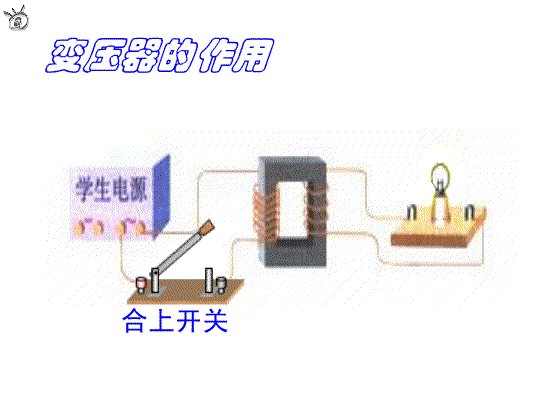 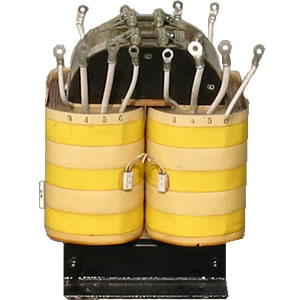 一、互感现象
1、 当一个线圈中电流变化，在另一个线圈中产生感应电动势的现象，称为互感。互感现象中产生的感应电动势，称为互感电动势。
2、互感现象不仅发生于绕在同一铁芯上的两个线圈之间,且可发生于任何两个相互靠近的电路之间.
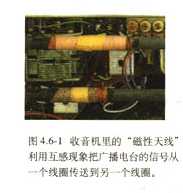 3、利用互感现象，可以把能量从一个线圈传递到另一个线圈。因此，互感现象在电工技术和电子技术中有广泛的应用。
二、自感现象
1、由于导体本身的电流发生变化而产生的电磁感应现象，叫自感现象。
2、自感现象中产生的电动势叫自感电动势。
演示实验1
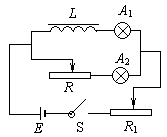 A1、A2是规格完全一样的灯泡。闭合电键S，调节变阻器R，使A1、A2亮度相同，再调节R1，使两灯正常发光，然后断开开关S。重新闭合S，观察到什么现象？
现象：
灯泡A2立刻正常发光，跟线圈L串联的灯泡A1逐渐亮起来。
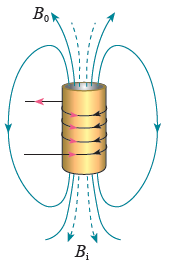 电路接通时，电流由零开始增加，穿过线圈L的磁通量逐渐增加，L中产生的感应电动势的方向与原来的电流方向相反，阻碍L中电流增加，即推迟了电流达到正常值的时间。
分析：
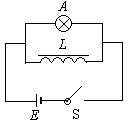 演示实验2
接通电路，待灯泡A正常发光。然后断开电路，观察到什么现象？
3、自感电动势的作用：
阻碍导体中原来电流的变化。
1）导体中原电流增大时，自感电动势阻碍它增大。
2）导体中原电流减小时，自感电动势阻碍它减小。
“阻碍”不是“阻止”，电流还是变化的
4、自感系数
1、自感电动势的大小：与电流的变化率成正比
2、自感系数 L－简称自感或电感
（1）决定线圈自感系数的因素
线圈越大、匝数越多，它的自感系数越大！
给线圈中加入铁芯，自感系数比没有铁芯大得多
（2）单位：亨利，简称亨，符号：H
           其他单位：毫亨（mH）、微亨（μH）
（课时作业1）、关于线圈的自感系数，下面说法正确的是(　　)
A. 线圈的自感系数越大，自感电动势就一定越大 
B. 线圈中电流等于零时，自感系数也等于零 
C. 线圈中电流变化越快，自感系数越大 
D. 线圈的自感系数由线圈本身的因素及有无铁芯决定
（课时作业2）、如图所示，L是自感系数较大的自感线圈，开关闭合后，当电路稳定时小灯泡能正常发光，那么闭合开关和断开开关的瞬间，能观察到的现象分别是(　　)
A. 小灯泡逐渐变亮，小灯泡立即熄灭
B. 小灯泡立即亮，小灯泡立即熄灭
C. 小灯泡逐渐变亮，小灯泡比原来更亮一下再慢慢熄灭
D. 小灯泡立即亮，小灯泡比原来更亮一下再慢慢熄灭
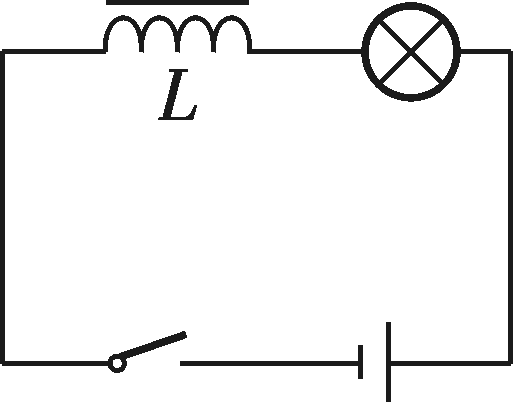 （课时作业3）、如图所示是用于观察自感现象的电路图，设线圈的自感系数较大，线圈的直流电阻RL与灯泡的电阻R满足RLR，则在开关S由闭合到断开的瞬间，可以观察到(　　)
A. 灯泡立即熄灭
B. 灯泡逐渐熄灭
C. 灯泡有明显的闪亮现象
D. 只有在RL»R时，才会看到灯泡有明显的闪亮现象
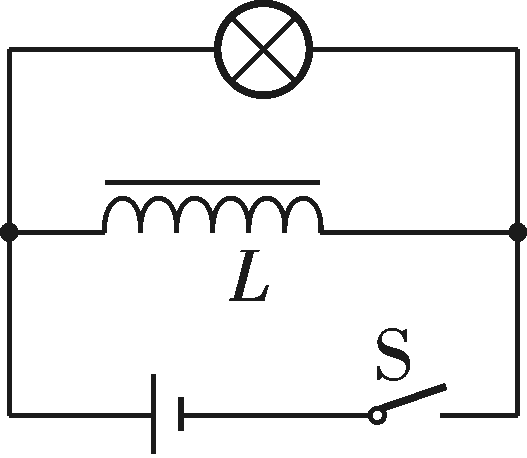 （课时作业4）、如图，A、B是相同的白炽灯，L是自感系数很大、电阻可忽略的自感线圈。下列说法正确的是(　　)
A. 闭合开关S时，A、B灯同时亮，且达到正常
B. 闭合开关S时，B灯比A灯先亮，最后一样亮
C. 闭合开关S时，A灯比B灯先亮，最后一样亮
D. 断开开关S时，A灯与B灯同时慢慢熄灭
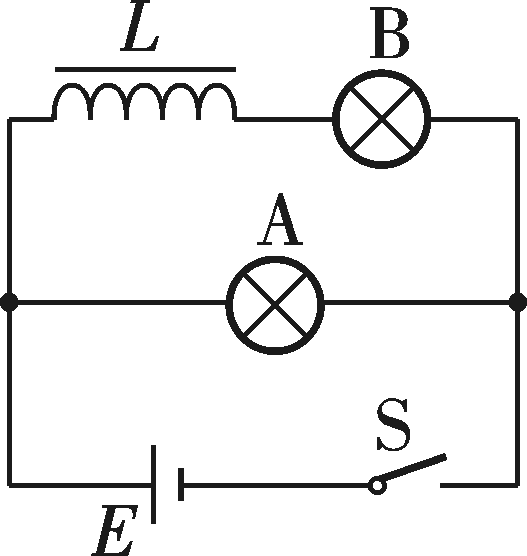 三、磁场的能量
问题：在断电自感的实验中，为什么开关断开后，灯泡的发光会持续一段时间？甚至会比原来更亮？试从能量的角度加以讨论。
开关闭合时线圈中有电流，电流产生磁场，能量储存在磁场中，开关断开时，线圈作用相当于电源，把磁场中的能量转化成电能。